Муниципальное бюджетное общеобразовательное учреждение
«Черноборская средняя общеобразовательная школа»
Сетевой проект
ГБУ ДПО ЧИППКРО
«Территория творческого чтения»
Моя любима книга
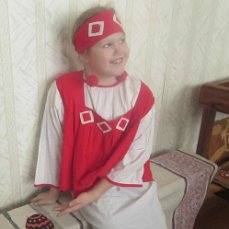 Выполнила:
Обучающаяся 3 класса
Шопина Кира
(ОВЗ обучающаяся на дому)
Руководитель
Шеметова Любовь Геннадьевна
shemetova_lyubov@mail.ru
Краткая аннотация к работе
Шопина Кира Борисовна 23.12.2008 года рождения.
Кире по состоянию здоровья организовано обучение по основной общеобразовательной программе НОО на дому. Для формирования внутренней потребности включения в учебную деятельность («я это хочу») создается психологически комфортная образовательная среда, где девочка не боится высказать свое мнение, где его трудолюбие, старание, ответственное отношение к делу встречает доброжелательную поддержку, где она приобретает позитивный опыт переживания ситуации успеха, а с другой стороны  обеспечивается возможность её развития в собственном темпе на уровне своего возможного максимума («я это могу»). Вместе с другими детьми она участвует в проведении воспитательных, культурно-развлекательных, спортивно-оздоровительных и иных досуговых мероприятиях.
Девочка очень любит читать книги и заниматься творчеством.

Классный руководитель: Л.Г.Шеметова
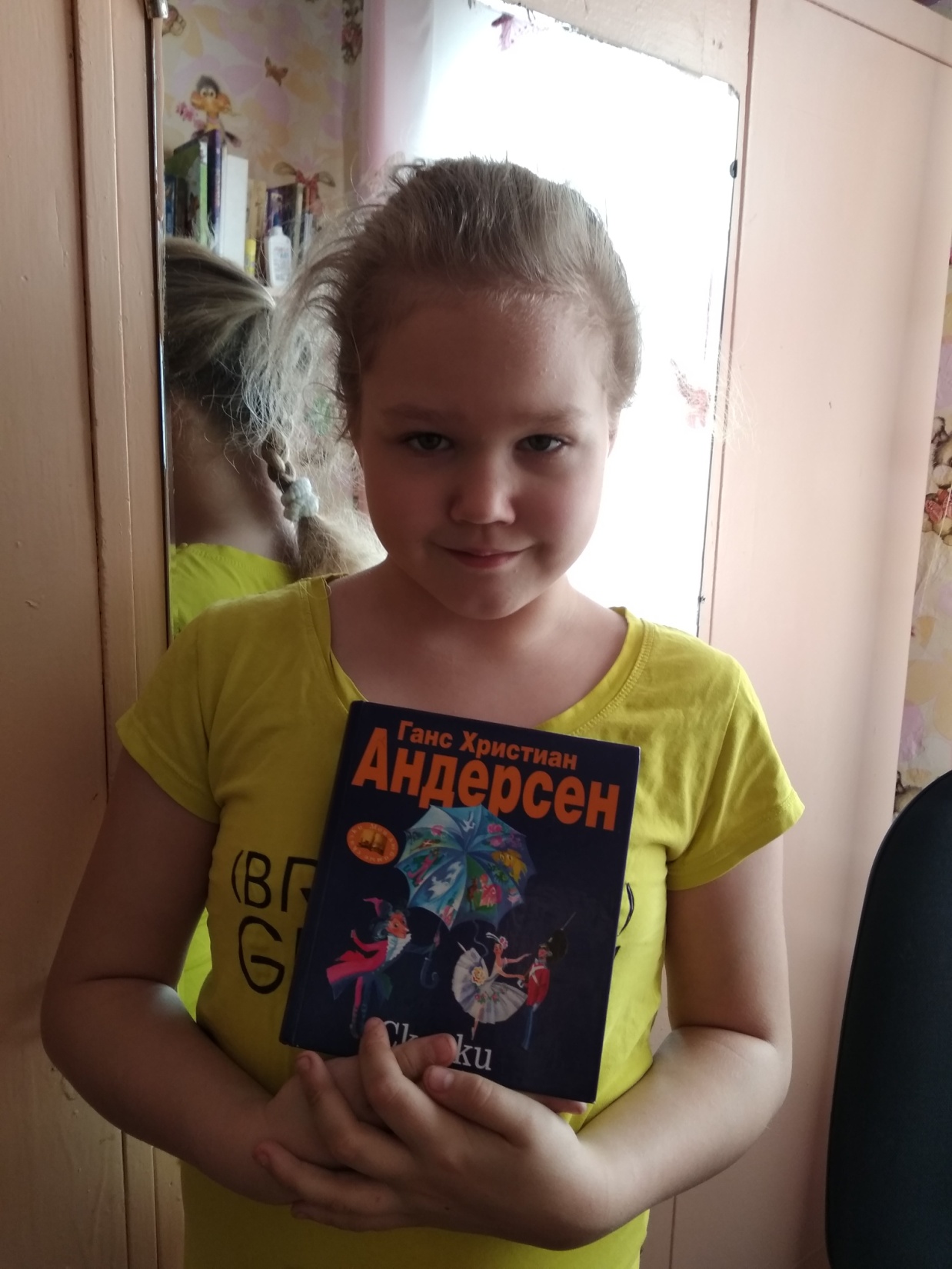 Я очень люблю читать. Мне нравится переживать приключения каждого героя, переноситься во времени и пространстве. Всегда интересно сравнивать свои мысли с мнением автора, придумывать, как бы ты поступил на месте героя.            Первая книжка, которую я прочла сама, был сборник русских народных сказок. И до сих пор я больше всего люблю сказки, все волшебное и необыкновенное. Лучшая же сказка, как мне кажется, это книга Г.Х.Андерсена «Стойкий оловянный солдатик»
Эта книга моя любимая!!!
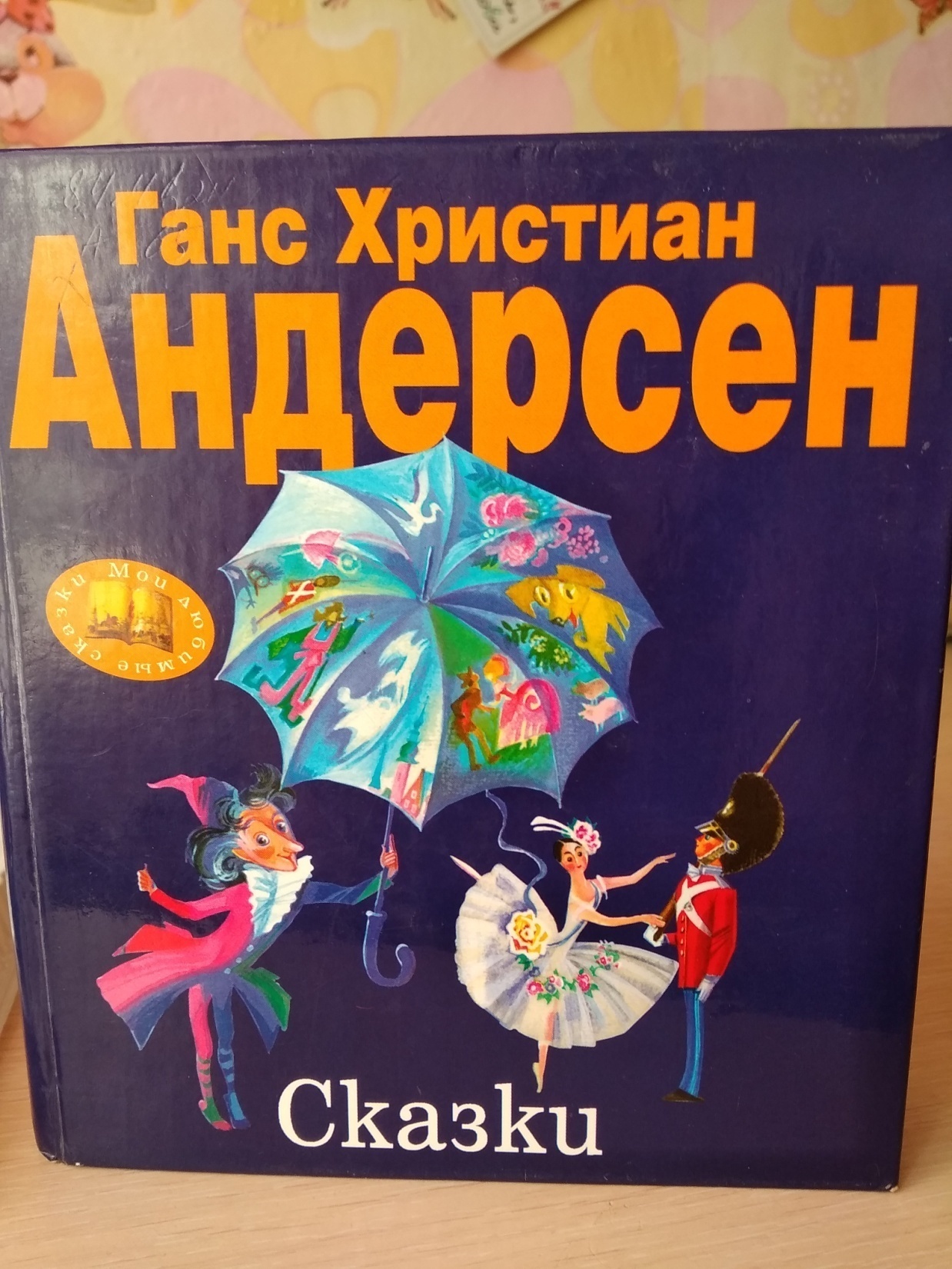 Хочу немного рассказать вам об авторе. Андерсен  Ганс Хртстиан                 
 (1805–1875), датский сказочник, автор более 400 сказок, поэт, писатель, драматург. 
Родился 2 апреля 1805 в городе Оденсе на острове Фюн.
Как я поняла эту сказку
Это волшебная история о том, как  маленькому мальчику подарили 25 оловянных солдатиков в коробке. У одного из них не было ноги — видно, не хватило олова, но он и на одной стоял также твердо, как другие на двух. Среди игрушек он увидел чудесный картонный дворец, а в нем — красавицу, которая стояла на одной ножке – она была танцовщицей. «Вот бы мне такую жену!» - подумал тогда солдатик. Чертенок, живущий в табакерке, решил, что для солдатика плясунья слишком хороша. Утром солдатика поставили на окно, откуда он упал на улицу, где его так и не нашли. Тут солдатику предстояло пройти много испытаний. Двое мальчишек, которые его нашли, пустили солдатика в плаванье по канавке на бумажном кораблике. Под мостом его пыталась догнать водяная крыса. После его кораблик вынесло в  широкий канал, где солдатика проглотила рыба, которую поймали, свезли на рынок. Затем она оказалась на столе кухарки в том самом доме, из окна которого солдатик выпал в то самое утро. Там по-прежнему стояла красавица-танцовщица, и они, молча, смотрели друг на друга. Ведь все это время он думал о своей красавице. Вдруг один мальчик бросил солдатика в разожженную  печь, где он начал таять. Туда же сквозняк принес картонную танцовщицу, пламя охватило и её.  Утром служанка нашла в печной золе кусочек олова в виде сердечка.                                                                              
      У сказки печальный конец - герои погибают. 
Но как в любой сказке добро побеждает зло.
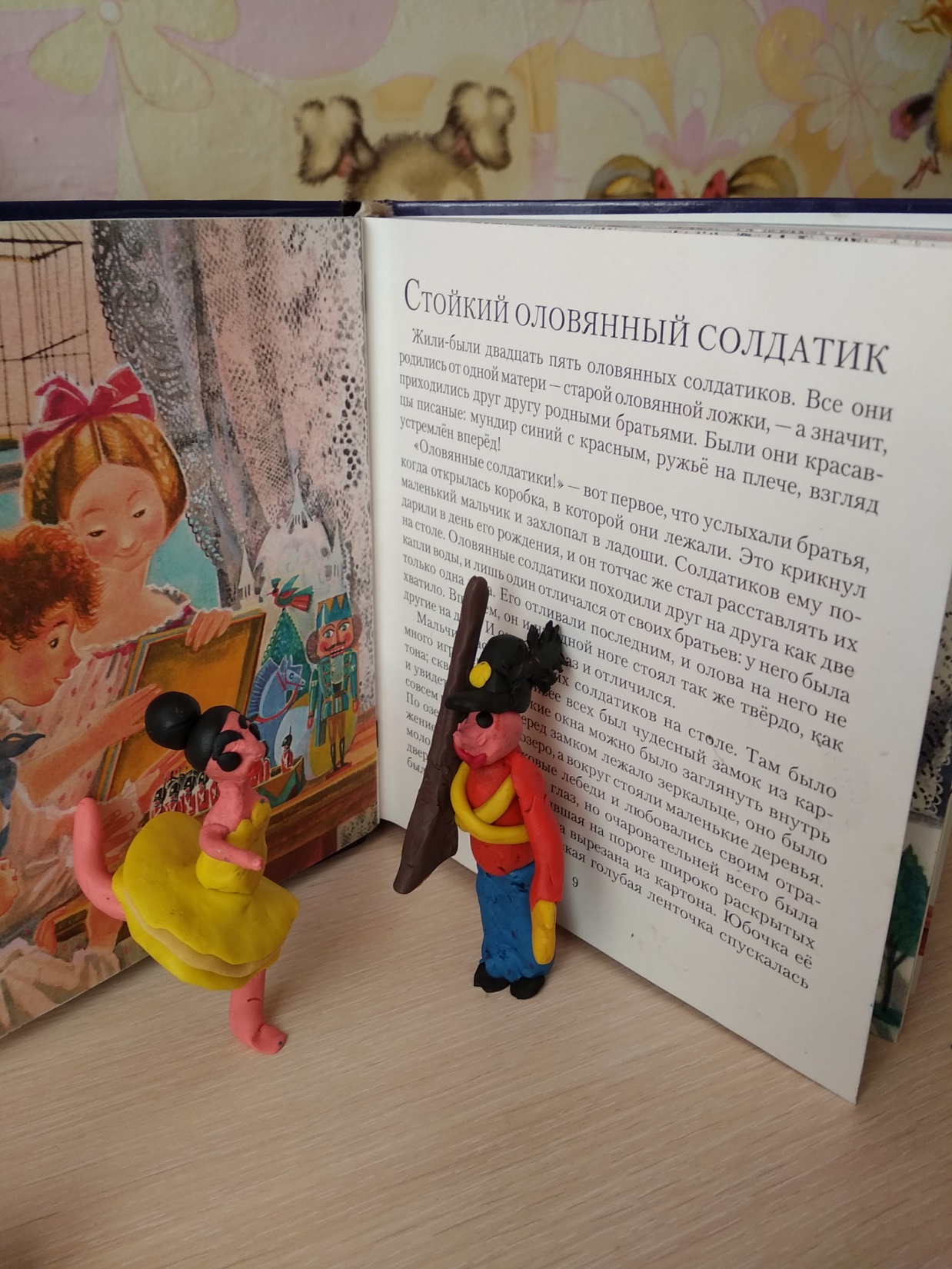 В окружающем нас мире было и есть добро и зло, свет и тьма,  любовь и ненависть всё зависит от нас, какой выбор сделаем мы. Прочитав эту сказку, любовь, добрые мысли, и поступки обязательно вытеснят злые.
Это мой оловянный солдатик и красавица танцовщица вылепленные из пластилина
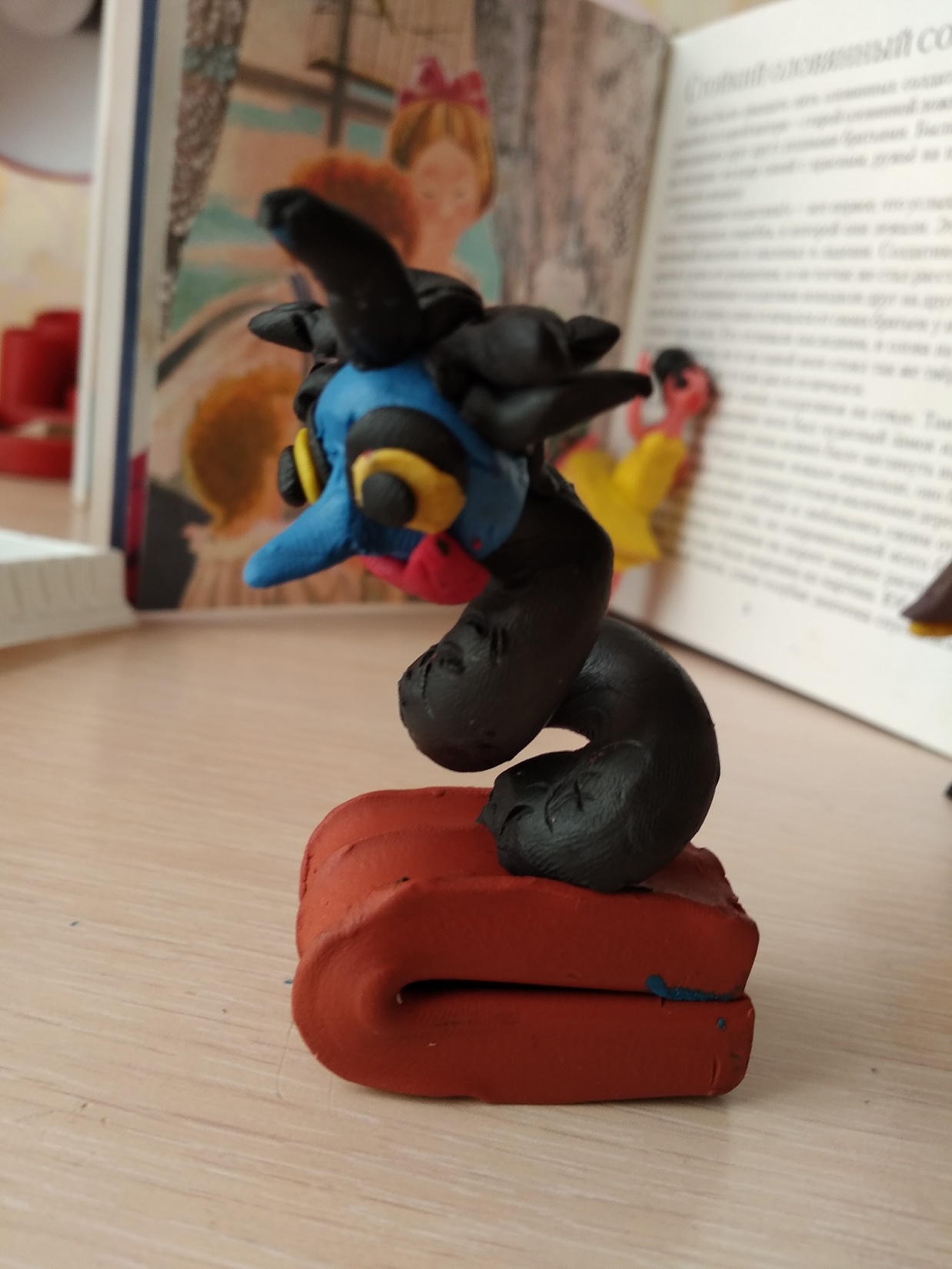 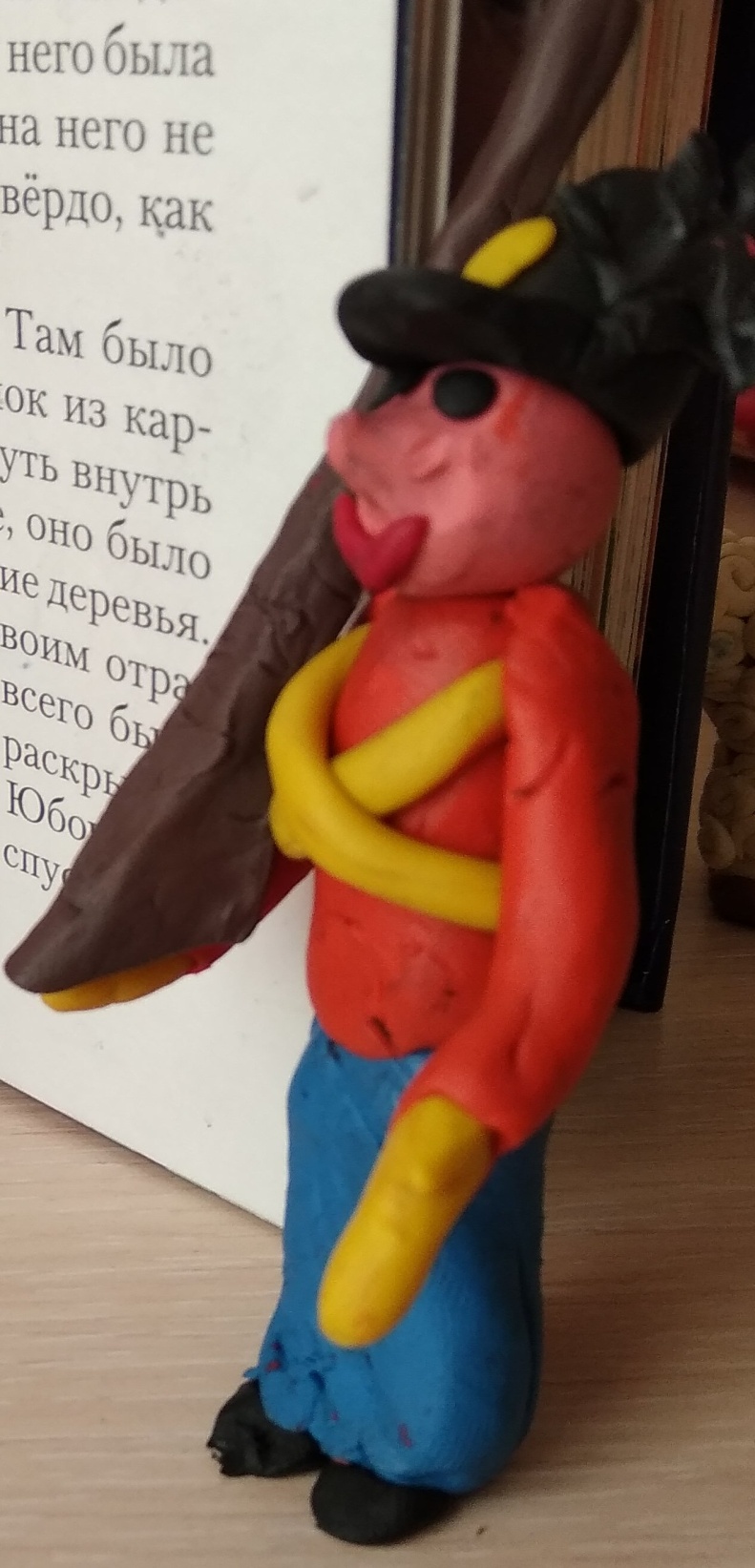 Чертёнок
Оловянный солдатик
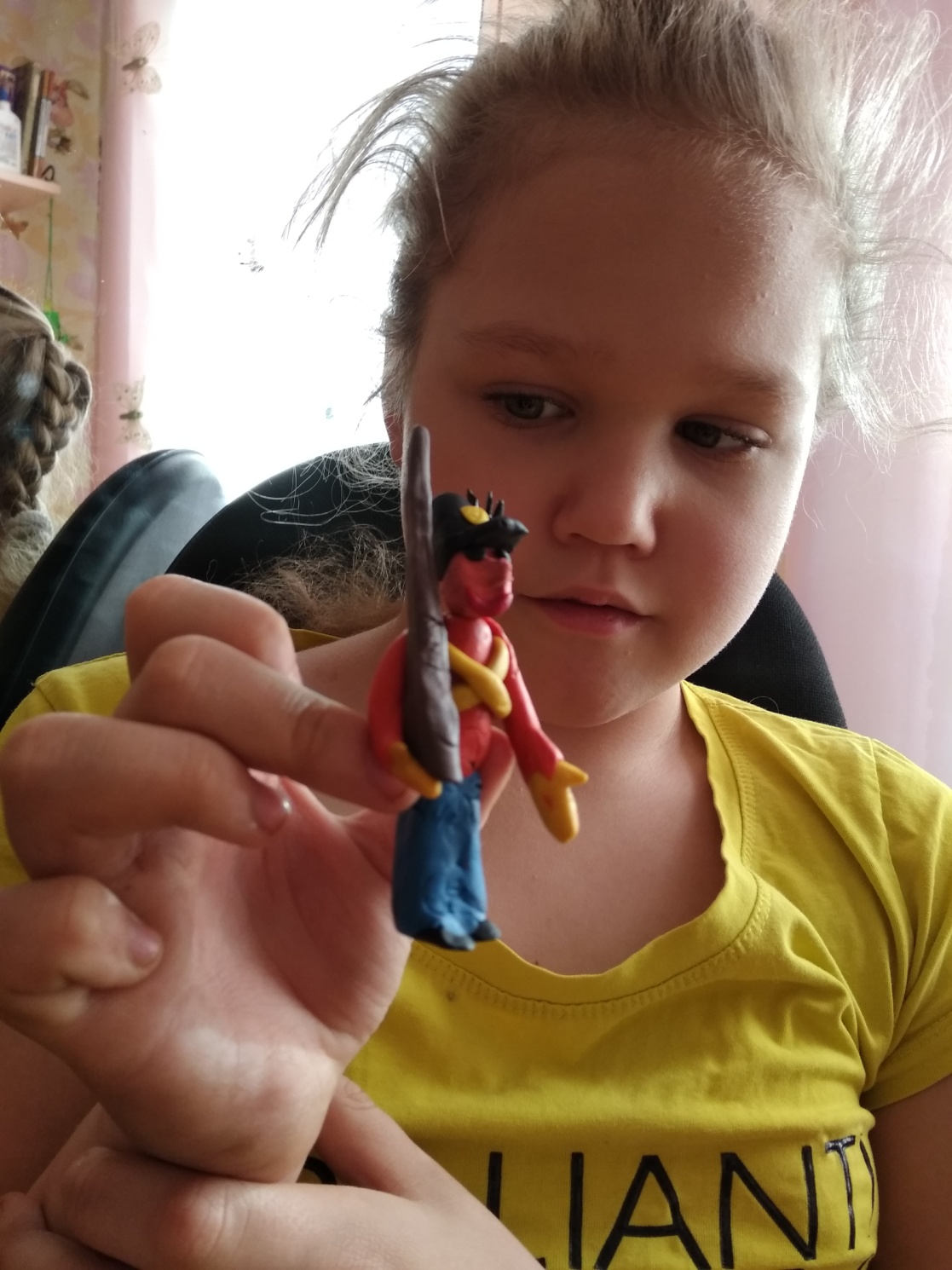 Оловянный солдатик
Я слепила самаОловянный солдатик 
На столе у меня
Мой солдатик стойкий-стойкий, 
Оловянный часовой, 
У моей дежурит койки, 
Штык держа над головой. 

Автор: Шопина Кира
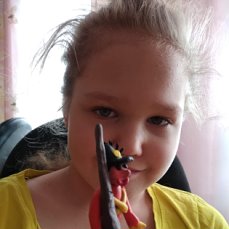 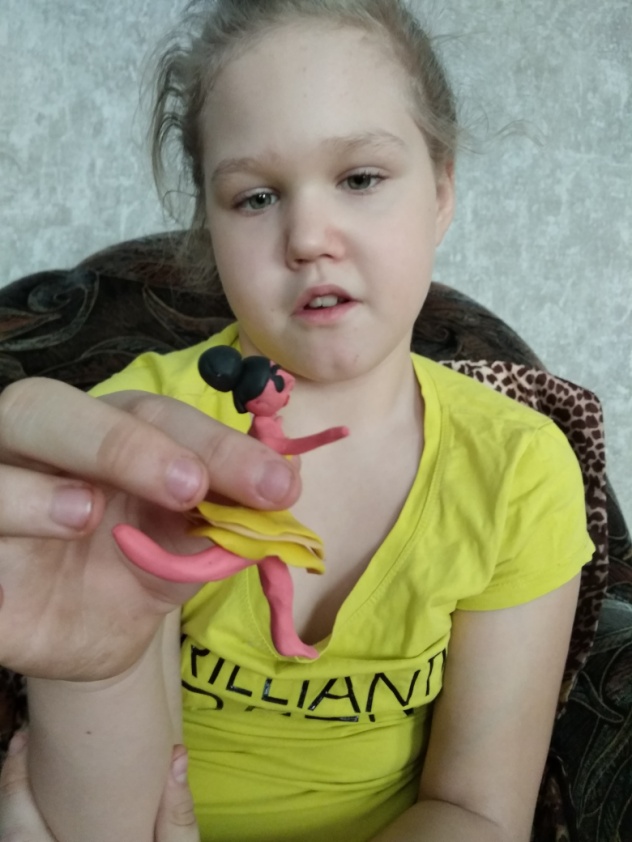 Я очень хочу, чтобы мои пластилиновые герои вам понравились!
Муниципальное бюджетное общеобразовательное учреждение
«Черноборская средняя общеобразовательная школа»
Сетевой проект
ГБУ ДПО ЧИППКРО
«Территория творческого чтения»
Моя любима книга
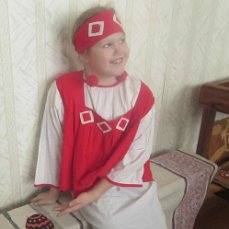 Выполнила:
Обучающаяся 3 класса
Шопина Кира
(ОВЗ обучающаяся на дому)
Руководитель
Шеметова Любовь Геннадьевна
shemetova_lyubov@mail.ru